Non-Model-Based Algorithm Portfolios for SATYuri Malitsky2, Ashish Sabharwal1, Horst Samulowitz1, Meinolf Sellmann1
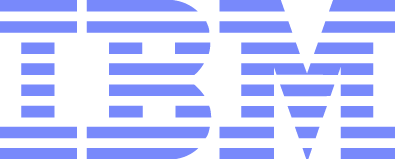 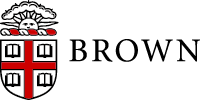 Algorithm Portfolios for SAT
Motivation
SAT community has produced dozens of excellent solvers!
complementary strengths: no single solver ‘wins’ on all benchmarks 
algorithm portfolios:  given F, can we predict which solver will work best on F?
Dominant technique: runtime prediction, e.g., highly successful SATzilla variants
limitation:  must fit a rather simplistic runtime model to complex solver behavior
Observation:  all we need for portfolios is name of best solver, not actual runtime!
Main Findings
A simple k-NN classifier can outperform state-of-the-art portfolio solvers for SAT
E.g., improves upon SATzilla_R, gold medal winner, random category, Competition 2009
Further improvements:  distance-weighting, clustering, and solver scheduling [CP-2011]
k-NN Classification for Algorithm Selection:   (enhanced version participating in SAT Competition 2011)
SAT Instancesin the Feature Space
[  “3D” projection    of PCA on the
    48-dimensional    feature space     ]
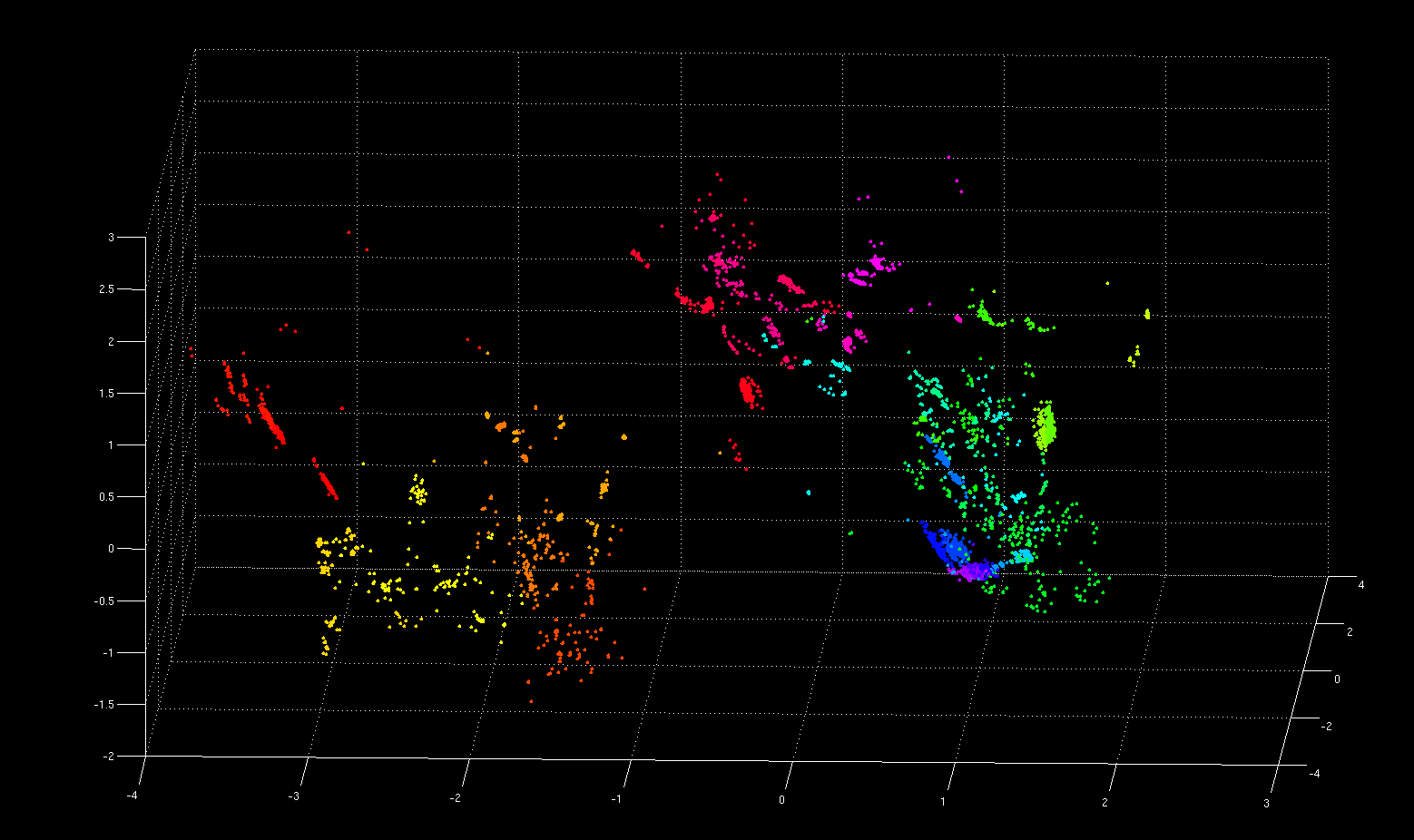 Working hypothesis:
    instances close* in this space    are best solved by similar solvers
  ask neighbors rather than,      e.g., try to predict runtime
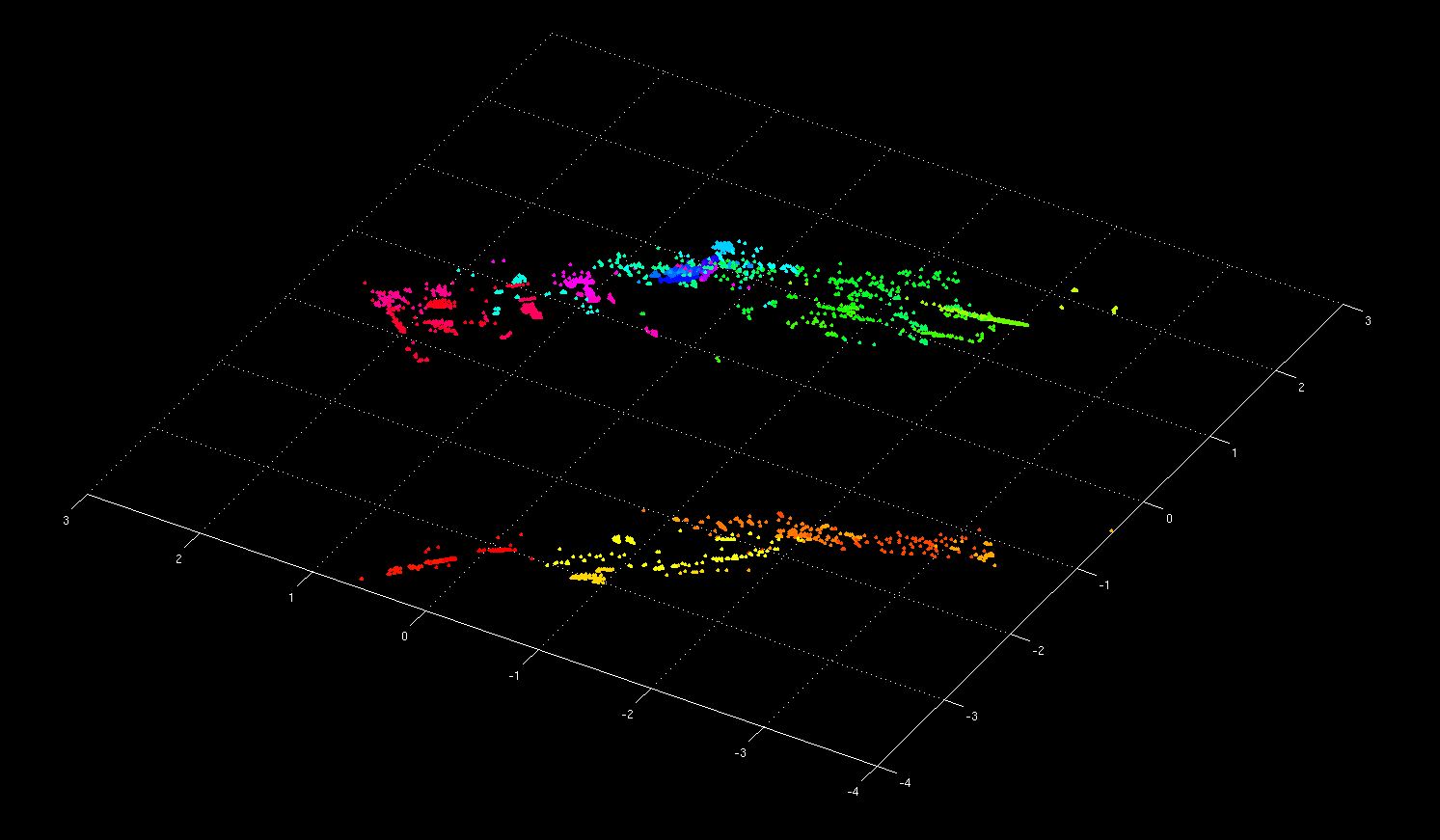 Weight
*  distance:  Euclidean, L2
Experimental Results (sample)
Base solvers:  those used in SATzilla_R (2009 Competition version)
Training instances:  random category, SAT Comp. 2002-2007   |   Testing: random, SAT Comp. 2009
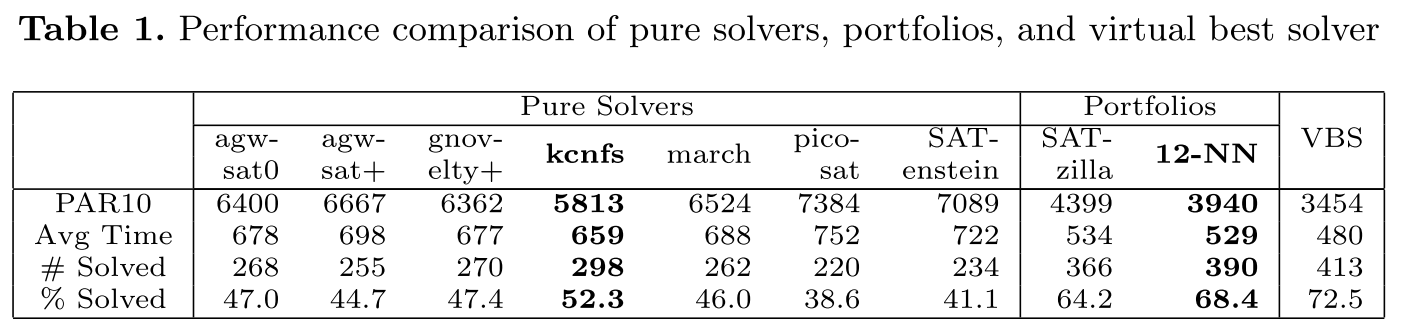 repeat for k  {1, 2, …, 200, …}
Training Phase (offline):
repeat for 100 random 70-30
base-validation splits of Ttrain
68 more instances solved
(closes 55% of gap to VBS)
24 additional solved
(closes 80% of gap)
for all F  Tvalidation:
    identify k nearest* nbrs  Tnbrs  Tbase
    S = solver with best PAR10 on Tnbrs
    performance = PAR10(S, F)

output overall performance on Tvalidation
“best” k(for Ttrain)
Ttrain(training set)
compute features** & runtimes of all F  Ttrain
Boosting the Performance of k-NN Portfolios [CP-2011]
(a) distance-based weighting   (b) clustering             (c) solver scheduling
** features: 48 core SATzilla features
*    distance: Euclidean, L2
Challenging benchmark:  a mix of 5567 application, crafted, and random instances      from SAT Competitions 2002-2009; split 10-ways into 70-30 training-test datasets    in a “realistic” / “mean” fashion:  complete instance families missing from training!
Solver Selection:
Ttrain:  training set (with features and runtimes)
k      : “trained” neighborhood size
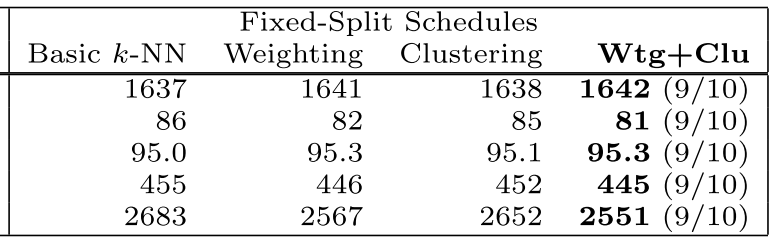 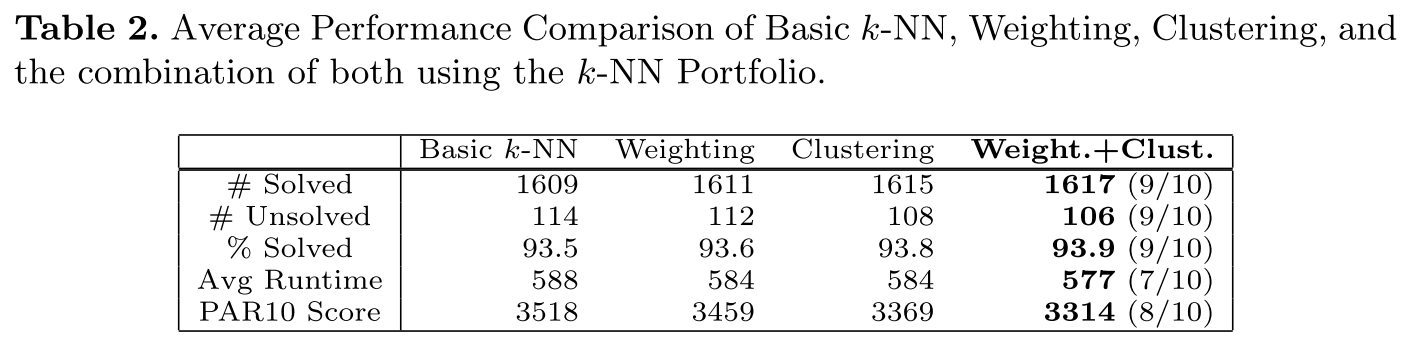 identify k nearest nbrs Tnbrs  Ttrain
output solver with best PAR10 on Tnbrs
compute featuresof F
solver S
instance F
© 2011 IBM Corporation